La guerra dei confini (1372-1373)nella cronaca di Nicoletto d’Alessio, La istoria della presente guerra
Laboratorio di storia militare 2020-2021

25 novembre 2020
La Guerra per i confini: pochissime tracce in wikipedia
https://it.wikipedia.org/wiki/Francesco_I_da_Carrara#Seconda_guerra_contro_Venezia
La Cronaca del protoscriba carrarese Nicoletto d’Alessio
Chi era Nicoletto d’Alessio?
Nato a Capodistria attorno al 1320, entro il 1348 è notarius domini ducis a Venezia. Subisce una lunga condanna per un complotto, ma nel 1354 è già notaio alla cancelleria carrarese. Dove fa carriera: da notaio, a scriba a protoscriba. Muore nel 1393.
Fu amico e corrispondente di Francesco Petrarca; fu tra i rogati al testamento del poeta nel 1370
Scrive in volgare, probabilmente entro il 1376, un dettagliatissimo resoconto della guerra combattuta tra il suo signore, Francesco I da Carrara, e Venezia dal 1372 al 1373. Il libro rappresenta una obiettiva difesa delle ragioni carraresi. 
Una particolarità di questa cronaca è rappresentata dal continuo riferimento ad atti ufficiali o a documenti, soprattutto lettere, ma anche pronunciamenti e trattati.
P. Sambin, La guerra del 1372 tra Venezia e Padova, in Arch. veneto, s. 5, XXXVIII-XLI (1946-47) 
P. Sambin, Schede per Nicoletto d'Alessio, in Arch. veneto, a.s, XLVIII-XLIX (1951), pp. 145-147
https://www.storiaveneta.it/venezia/110-storia-veneta/1471-la-guerra-del-1372-1373-tra-venezia-e-padova.html
P. Sambin, v. Alesssio, Nicoletto d’, in DBI, 2, 1960 https://www.treccani.it/enciclopedia/nicoletto-d-alessio_(Dizionario-Biografico)/
G. Arnaldi, L. Capo, I cronisti di Venezia e della Marca Trevigiana, in Storia della cultura veneta, II, Il Trecento, Vicenza, Neri Pozza, 1976, pp. 272-337
M. Zabbia, I notai e la cronachistica italiana nel Trecento, Roma, Istituto storico italiano per il medioevo, 1999.
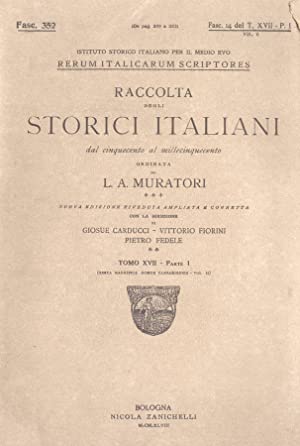 La Istoria della presente guerra, di Nicoletto d’Alessio
E’ pubblicata nei Rerum italicarum scriptores, Tomo XVII, parte I, vol. III, a cura di Roberto Cessi, 1965.
E’ divisa in due parti: la prima dedicata alle cause e allo svolgimento della guerra in terraferma; la seconda alla guerra sul mare (cioè sulle lagune), e alla conclusione
La lingua è il volgare. In volgare sono anche tradotte tutte le lettere e tutti i documenti (circa 2/3 dell’intera opera) che l’autore riporta. 
Il testo rappresenta certamente una difesa delle ragioni di Francesco I da  Carrara di fronte alla prepotenza e alla inaffidabilità di Venezia. Ma il tono è quello di un autore che cerca di essere il più possibile oggettivo, non tacendo gli errori di Francesco e senza risparmiargli critiche. Per questa ragione si è ritenuto che l’autore non abbia scritto su commissione.
Cause immediate(pretesti dei veneziani?)
Le cause immediate riguardano i confini tra il territorio di Padova e il margine lagunare veneto
Il problema dei nuovi insediamenti ad Oriago e nel «delta ilariano». La fondazione di Villanova: 
terreno padovano o veneziano? 
insediamento civile o apprestamento militare? 
I Veneziani sabotano ogni tentativo di accordo, ponendo nuove condizioni (la torre di San Boldo)
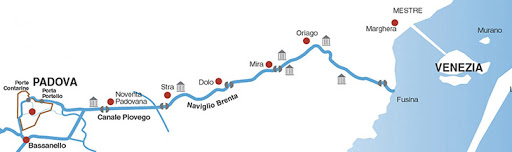 Le cause profonde
La ridefinizione degli equilibri politici nel territorio dell’antica Marca Trevigiana nella prima metà del Trecento
Ascesa e declino degli Scaligeri
https://upload.wikimedia.org/wikipedia/commons/2/2a/Territori_degli_Scaligeri_nel_1336.svg
La «liberazione» di Padova (1337-8)
Venezia «sbarca» in Terraferma: l’annessione di Treviso del 1339
Padova stato cuscinetto tra Venezia e le potenze della pianura centro-orientale (Scaligeri, poi Visconti).
Le ambizioni dei Carraresi: lo sguardo alla pianura veneta e all’Adriatico
https://www.treccani.it/enciclopedia/venezia-e-l-entroterra_%28Storia-di-Venezia%29/)
G.M. Varanini, Istituzioni, politica e società nel Veneto, 1329-1403, in Il Veneto nel Medioevo. Le signorie trecentesche, a cura di A. Castagnetti e G.M. Varanini, Verona, Banca Popolare di Verona, 1995.
G. M. Varanini, Esperienze di governo personale nelle città dell’Italia nord-orientale (secoli XIII-XIV), in Signorie cittadine nell’Italia comunale, a cura di J.C. Maire Vigueur, Roma, Viella, 2013, p. 45-76.
G.M. Varanini, La crisi decisiva della signoria scaligera. Esercito e società nella guerra contro Padova (1386 1387), in La guerra scaligero-carrarese e la battaglia del Castagnaro (1387), a cura di G.M. Varanini e F. Bianchi, Istituto per le ricerche di storia sociale e religiosa – Vicenza, 2015, pp. 59-91.
S. Collodo, Signore e mercanti. Storia di un’alleanza a Padova nel Trecento, «Nuova rivista storica» vol. 71 (1987) p. 489-530 (Ripubblicato in Una società in trasformazione. Padova tra XI e XV secolo, Padova, 1990, pp…)
Principali scontri:
L’inizio della guerra: l’attacco a Solagna, fine settembre 1372 (D’Alessio I, 107, p. 61; Gatari, p. 66)
Principali scontri: l’attacco alla «Torre del curame», 15 dicembre 1372 (D’Alessio,II, 2, p. 88; Gatari, p. 79)
l’attacco alla fossa veneziana (Piovado di Sacco, tra Lova e la Torre del Curame), 14 maggio 1373 (D’Alessio, II, 62-66,  p. 118; Gatari, p. 103-106)
Sconfitta di Padova (sconfitta di Buoncoforto), 1 luglio 1373 (D’Alessio, II, 85, p. 128; Gatari, p. 114-116)
Il sistema difensivo lungo la linea lagunare: le bastide
p. 92: Como el marchese Nicolò fe' far una bastia per meço Burgoforte sul terren de Pava, essendo coligado col signor meser Francesco da Carrara, et fo al dì ultimo de decembre
Como quilli da Venesia fe' una bastia al luogo, che se chiama el vado de Onaro, et fo del mese de zenaro
p. 94 Como fo facta la bastia da Corte
Come fo facta la bastia de Rosinvalle
p. 110 Como fo facta la bastia de Campagna (detta «Sarraporci») 
p. 111 Como fo facta la bastia de Medesina; como fo facta la bastia di Chavalieri; Algune bastie facte per quilli da Venesia; Bastia per lo signor messer Francescho da Carrara facta al luogo, che se chiama el Curanello
Una altra bastia per quilli da Venesia facta sul canal de Lova
Una bastia començada per lo signor meser Francesco da Carrara, ma no compida
R. Simonetti, Fortificazioni intercalari nella gronda lagunare, in Motte, torri e caseforti nelle campagne medievali (secoli XII-XV). Omaggio ad Aldo A. Settia, a cura di R. Comba, F. Panero, G. Pinto, Cherasco 2007, pp. 209-226.
Le condizioni della pace (22 settembre 1373)
Riconoscimento della propria colpa. Francesco da Carrara o il figlio Francesco Novello deve recarsi ad presentiam ducalis Dominij a rendere omaggio e a domandar perdono delle offese ed ingiurie recate alla signoria.
 Determinazione dei confini: una commissione composta da 3 a 5 nobili tutti veneziani definirà tutte le questioni di confine con pieno arbitrio, come sembrerà ai membri o alla maggior parte di essi, nel termine, rinnovabile, di tre mesi. 
 Riparazioni. Francesco da Carrara pagherà a Venezia 250 mila ducati d’oro, di cui 40 mila subito, il resto in 15 rate annuali di 14 mila ducati; e “per premio di ditti denary” offrirà alla Chiesa di S.Marco per 15 anni ducati 300 all’anno, che saranno spesi dalla Procuratia per adornare la chiesa.
 Sorte delle fortezze. La torre del Curame rimane a Venezia, e a Francesco da Carrara è vietato edificare fortificazioni presso quella per uno spazio di 7 miglia. Devono essere abbattuti: Castello d’Oriago e di, Castelcaro e le nuove bastite di Bassano, Cittadella, Camposampiero, Stiano, Mazzacavallo, Mirano, Gambarare col ponte che passa sopra S.Ilario; delle bastite veneziane quella di Solagna, Castelfranco, Noale e Lova. Si pone inoltre il divieto di drizzare fortificazioni da Bovolenta in giù verso le acque salse lungo il fiume su ambedue le rive per un raggio di due miglia. 
Trevisano: se i Carraresi riacquisteranno Feltre e Cividale, devono restituire e assegnare a Venezia la Casamatta, la torre di S.Boldo, la chiusa di Quero
 Reintegro di vecchi patti e patto del sale. L’una e l’altra parte osservi quei patti che vigevano al tempo di Giacomo da Carrara, padre di Francesco.
 Relazioni internazionali. Francesco da Carrara promette che procurerà di restaurare la pace tra il re Ludovico e Venezia. Quanto ai duchi d’Austria, Francesco da Carrara promette di far sì che i duchi d’Austria ritornino in pace con Venezia e restituiscano la chiusa di Quero;.
 Garanzia per i beni di Marsilio (fratello traditore di Francesco I)
Perché Francesco da Carrara accetta condizioni di pace sfavorevoli (cfr. D’Alessio, p. 160)
1) incapacità di sostenere le grandi spese per difetto di denaro, ch’era aggravato dal differito rimborso ungherese degli anticipi fatti alle milizie stanziate nel padovano; e anche difetto di vettovagliamento;
2) insufficienza e indugi dei soccorsi militari;
3) paura della congiura e del tradimento;
4) paura della superiorità e potenza dei Veneziani, che respingere dal territorio padovano era ormai impresa disperata;
5) protesta dei baroni ungheresi e minacciata sollevazione, se non fosse stato liberato il voivoda Stefano.
Bibliografia e sitografia: Nicoletto d’Alessio e la sua cronaca
M. Zabbia, I notai e la cronachistica italiana nel Trecento, Roma, Istituto storico italiano per il medioevo, 1999.
P. Sambin, v. Alesssio, Nicoletto d’, in DBI, 2, 1960 https://www.treccani.it/enciclopedia/nicoletto-d-alessio_(Dizionario-Biografico)/
P. Sambin, Schede per Nicoletto d'Alessio, in Arch. veneto, a.s, XLVIII-XLIX (1951), pp. 145-147
P. Sambin, La guerra del 1372 tra Venezia e Padova, in Arch. veneto, s. 5, XXXVIII-XLI (1946-47) https://www.storiaveneta.it/venezia/110-storia-veneta/1471-la-guerra-del-1372-1373-tra-venezia-e-padova.html
Bibliografia e sitografia sui Carraresi e su Padova carrarese
B. Kohl, Padua under the da Carrara (1318-1405), Baltimore, John Hopkins University, 1998
S. Collodo, Una società in trasformazione. Padova tra XI e XV secolo, Padova 1990 (capitoli dedicati)
Voce «Francesco I da Carrara» in DBI, https://www.treccani.it/enciclopedia/carrara-francesco-da-il-vecchio_%28Dizionario-Biografico%29/
S. Bortolami, «Per acresiere et multiplicare il suo territorio». Villaggi e borghi di fondazione preordinata nelle Venezie medioevali, in Castelfranco Veneto nel quadro delle nuove fondazioni medievali, a cura di S. Bortolami e G. Cecchetto, Castelfranco Veneto, 2001, pp. 81-137.
R. Simonetti, Da Padova a Venezia nel medioevo. Terre mobili, confini, conflitti, Roma, Viella, 2009, in particolare pp. 178-193 (e bibliografia citata)
Altre fonti cronistiche
Raphayni de Caresinis Chronica, aa. 1343-1388, a cura di E. Pastorello, in RIS2, XII/2, Bologna 1923 https://archive.org/details/p2rerumitalicarums12card

Galeazzo e Bartolomeo Gatari, Cronaca carrarese confrontata con la redazione di Andrea Gatari (aa. 1318-1407, a cura di A. Medin e G. Tolomei, in RIS2, XVII/1, Città di Castello, 1909. 
https://ia802802.us.archive.org/25/items/p1arerumitalicarums17card/p1arerumitalicarums17card.pdf
La voce «Guerra dei confini»
1. Guerra dei confini (1372-1373):
Le premesse politico-militari
La guerra combattuta: gli scontri principali
La guerra diplomatica: la rete delle alleanze carraresi (in particolare, il re Luigi il Grande d’Ungheria)
La conclusione
2. Le fonti principali:
La cronaca del notaio Nicoletto d’Alessio
Nicoletto d’Alessio
La cronaca dei Gatari (https://www.centrostudimuratoriani.it/strumenti/ris-2-tomo-17-1-3/) 
Fonti veneziane?
3. L’apparato cartografico